Introduction
Life cycle impacts to be considered for several LEANWIND innovations, including:
foundation design
vessel design
novel O&M methods
Initial analysis focusses on a foundation design
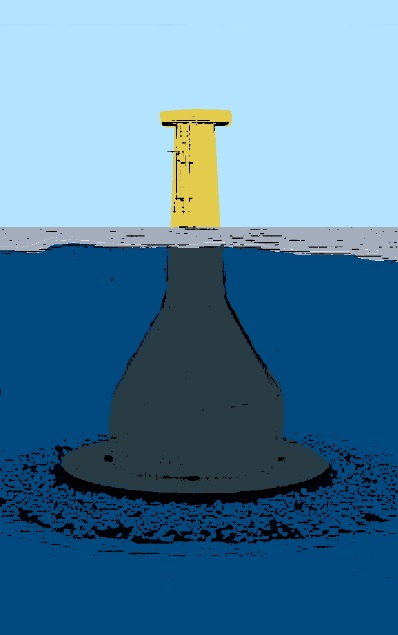 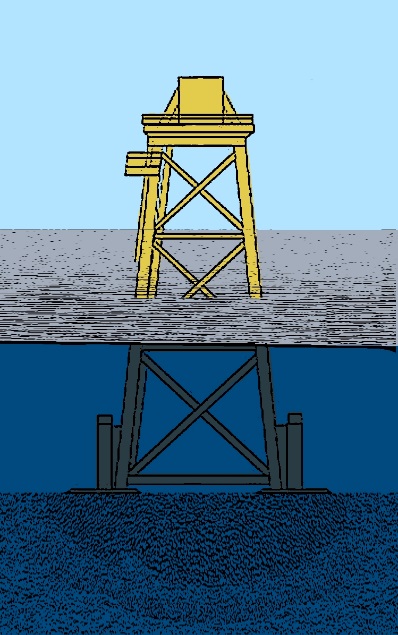 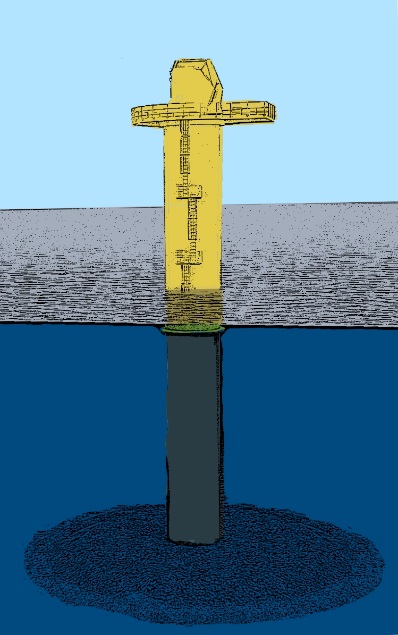 Scenarios
4 initial scenarios were selected
Water depths are defined by available data for given foundations
Analysis includes entire support system (foundation, transition piece and scour protection)
Assume 8MW offshore turbine (Vestas V164-8) – impacts of turbine are NOT included
Full life cycle
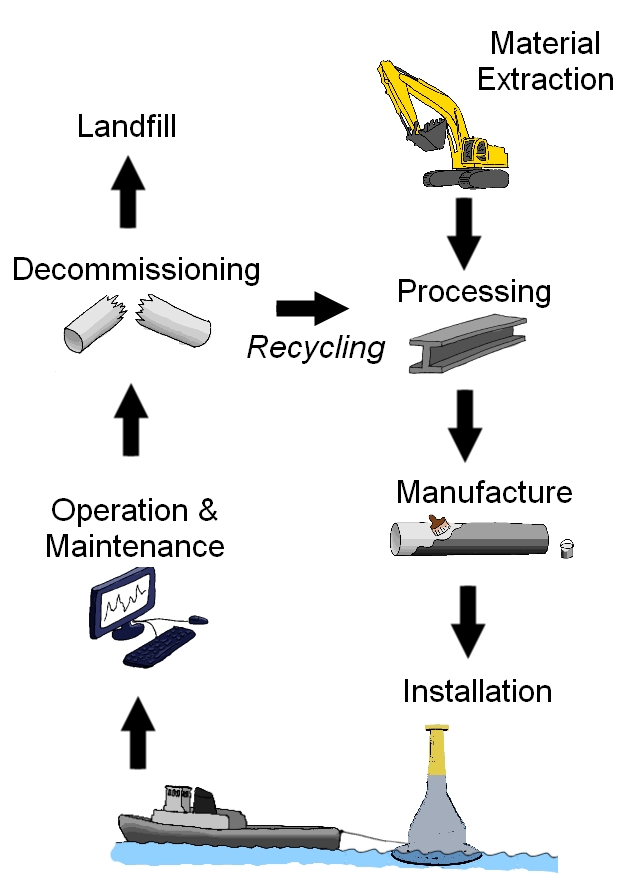 Materials & Manufacture
Mass-based analysis
Welding, rolling etc.
Installation
Sea vessels 
Preparation of sea bed
Operations & Maintenance
Mostly by sea vessel
Decommissioning & Disposal
Similar to installation
Recycling credit not considered
Analysis
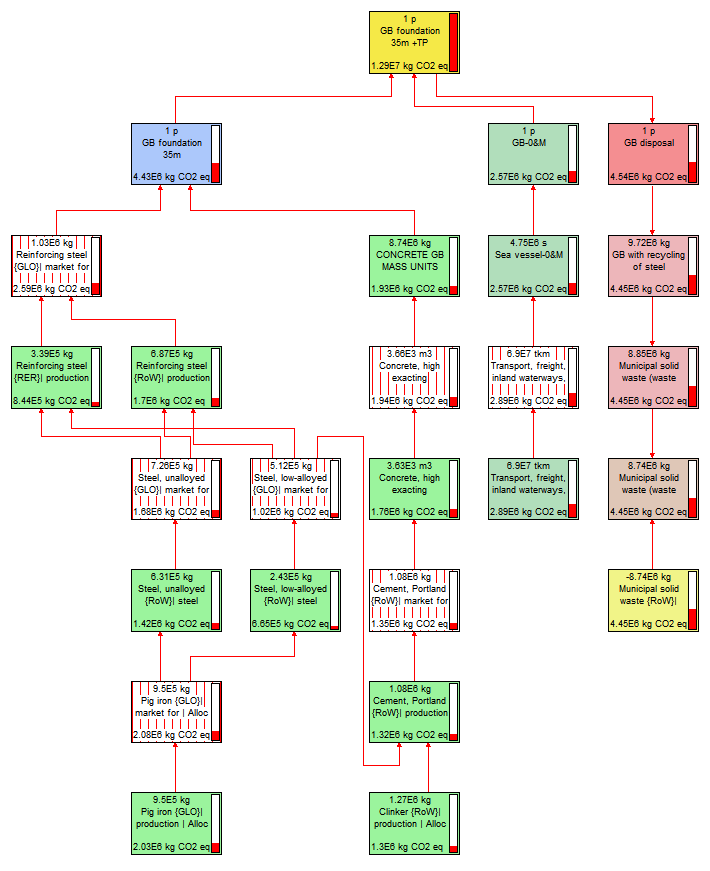 SimaPro v8
Ecoinvent database
ReCiPe Midpoint LCIA method
Climate change impact greater than 5% of the total for gravity base foundation
Site 1 Results
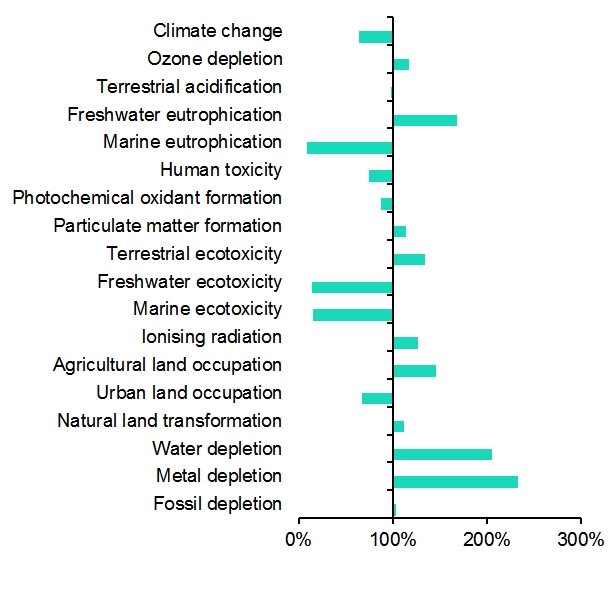 Performance of XL monopile in comparison to gravity base across all categories
Site 1 Results
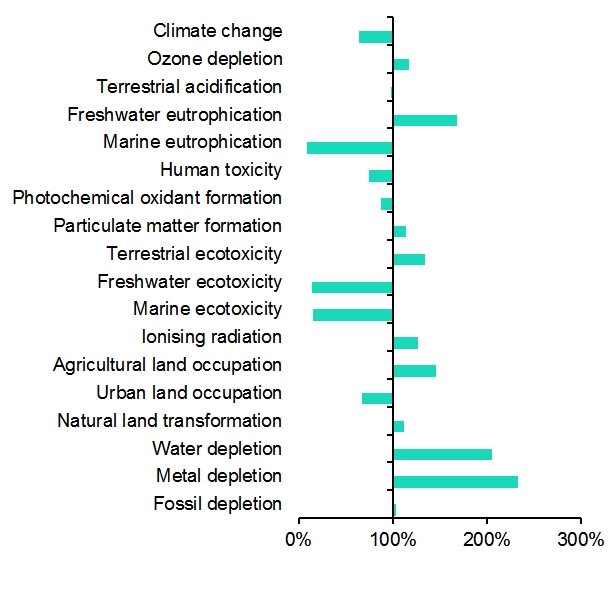 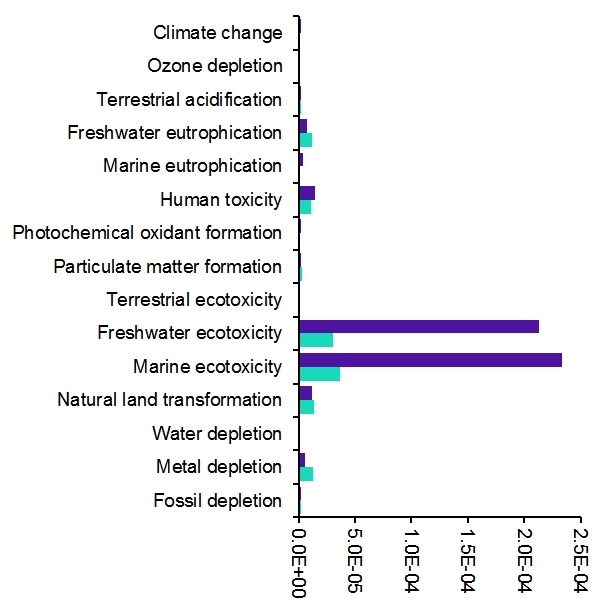 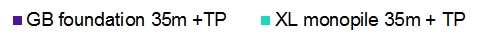 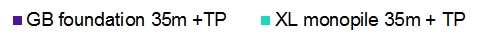 Performance of XL monopile in comparison to gravity base across all categories
Normalised comparison
Site 2 Results
Performance of jacket in comparison to gravity base across all categories
Site 2 Results
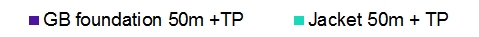 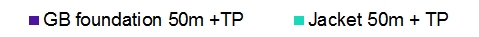 Performance of jacket in comparison to gravity base across all categories
Normalised comparison
Selected Impact Categories
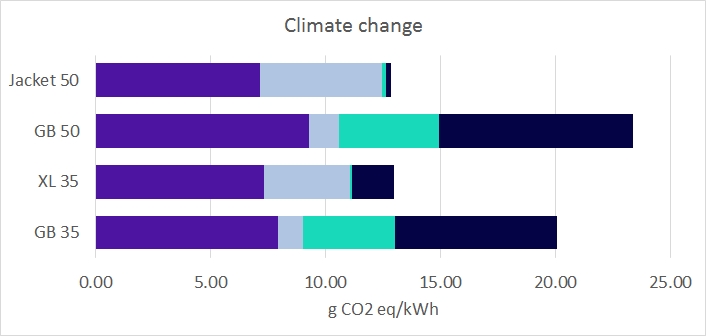 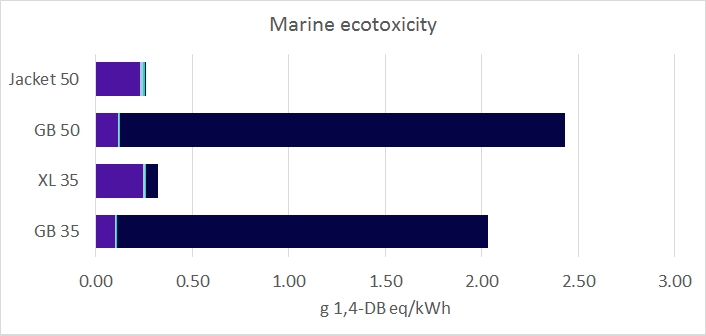 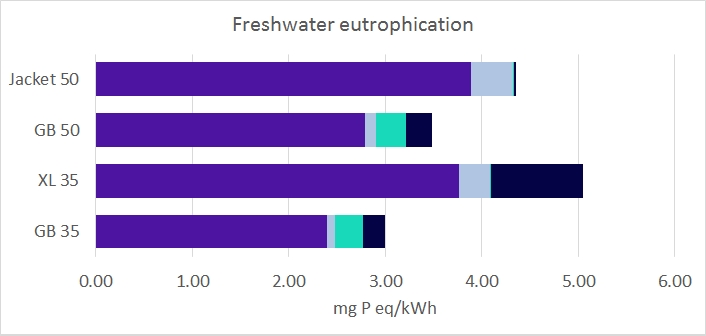 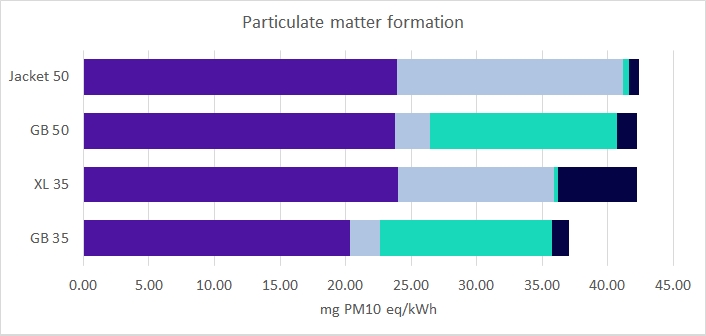 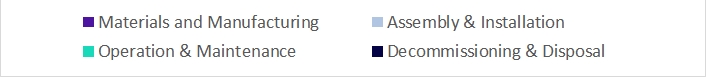 Conclusions
Steel foundations (XL monopile and Jacket) perform better than gravity base foundations in most categories.
Further investigation is required to identify the significant impacts of gravity base foundations at disposal stage.
These results are not necessarily based on the foundation designs being considered in LEANWIND – more definitive conclusions will be possible when input data is refined.